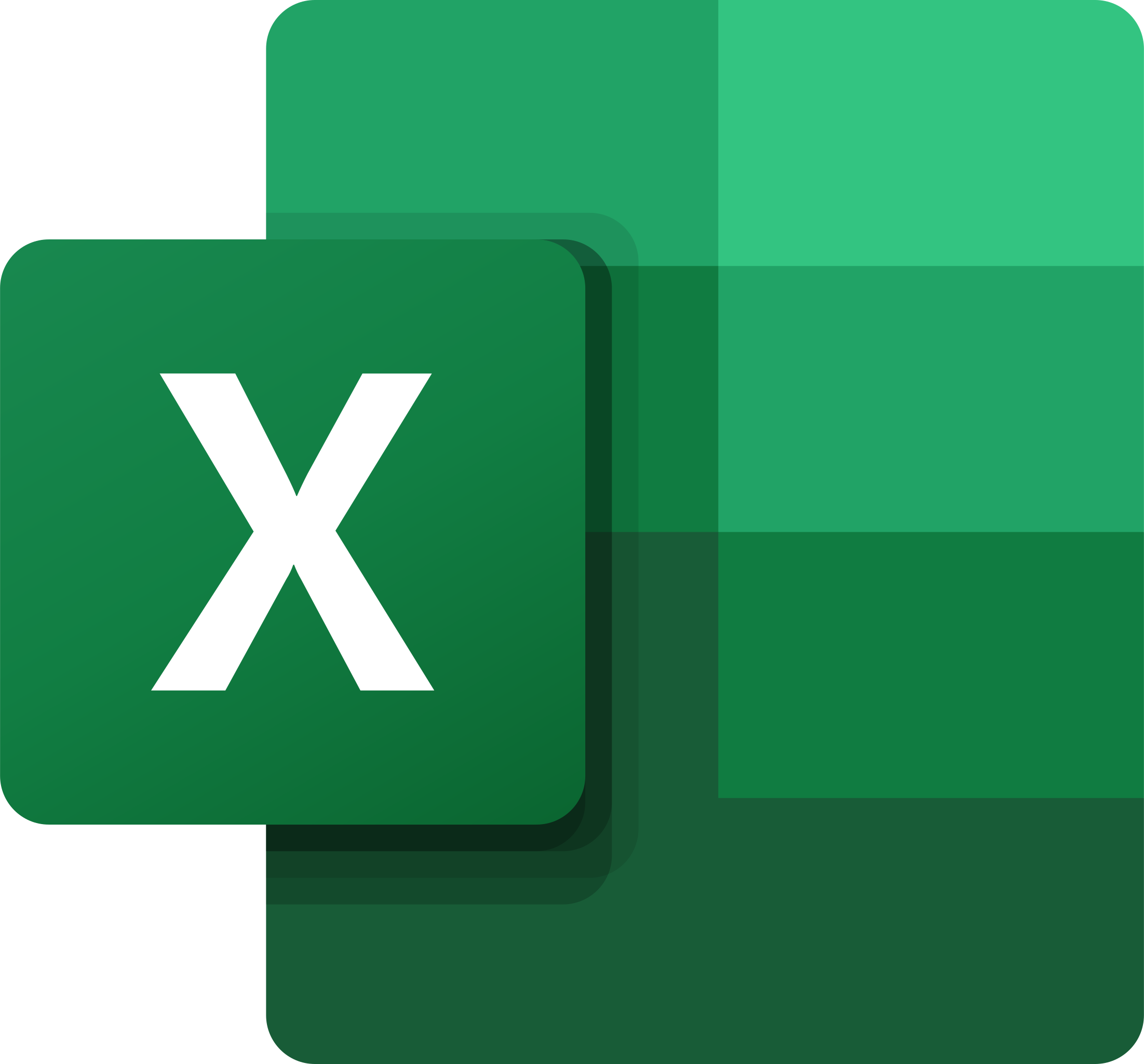 Curso de Excel Avanzado
PAULO MERINO POLENTA
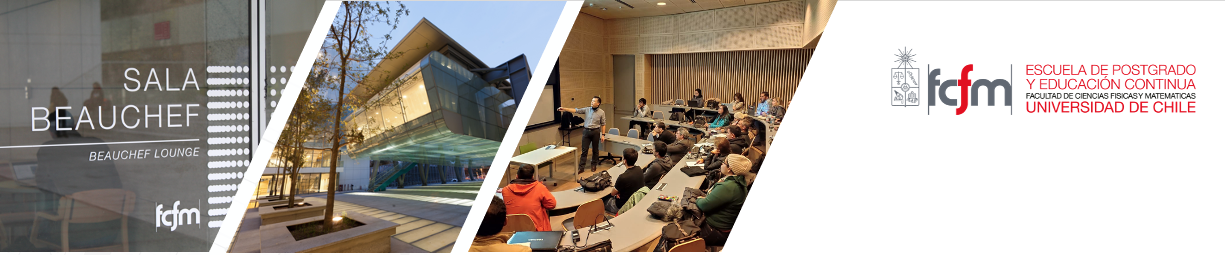 Objetivo
Al finalizar de forma efectiva el contenido práctico, actividades y evaluaciones el participante tendrá los conocimientos para un manejo avanzado en el que destaca el manejo de funciones, tablas dinámicas, herramientas de automatización y programación con Microsoft Excel.
Metodología
Contenido
Análisis técnico y conceptual en PPT
Ejercicios en clases en EXCEL
Evaluación
Evaluación Final : 100%
Ejercicio en Excel entregable
Requisitos curso
Aprobación Evaluación Final
Asistencia 75%
Programa curso de Excel avanzado
1. Funciones de Búsqueda y Referencias
Búsqueda de valor
Discretizar continuos
Funciones de búsqueda avanzadas
2. Tablas Dinámicas
Análisis descriptivo y comparativo de datos
Gráficos dinámicos
Integración y segmentación de tablas dinámicas
Importación de datos dinámicos
3. Power Query
Preparación de datos
Transformación y limpieza de datos
Normalizar carga de datos
4. Power Pivot
Modelamiento de datos
Cálculo avanzado en columnas
Tablas dinámicas
Medidas
5. Programación y Visual Basic
Grabación de procedimientos
Grabación de fórmulas
Edición de código en VBA
Controles de Formularios y Active X
Introducción a la programación en VBA
Planificación Clase 1